Rozšiřování FlexiBee fáze 1
Integrace GUI
[Speaker Notes: Integrace Importy
Integrace jako SQL
Integrace odkazem
Integrace GUI]
Vlastní tlačítko
Ukázkové XML
<winstrom version="1.0">
  <custom-button>
    <url>
<![CDATA[https://or.justice.cz/ias/ui/rejstrik-$firma?ico=${object.ic}&jenPlatne=VSECHNY]]>
   </url>
   <title>Justice</title>
   <description>Zobraz záznam firmy v rejstříku justice.cz</description>
   <evidence>adresar</evidence>
   <location>detail</location>
  </custom-button>
</winstrom>
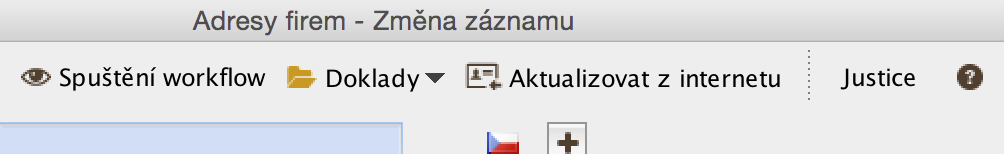 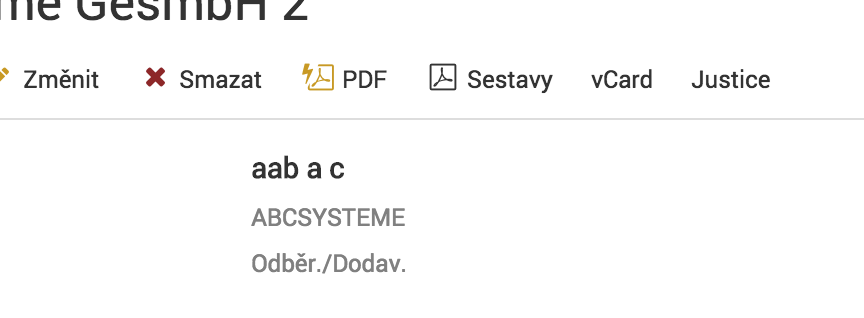 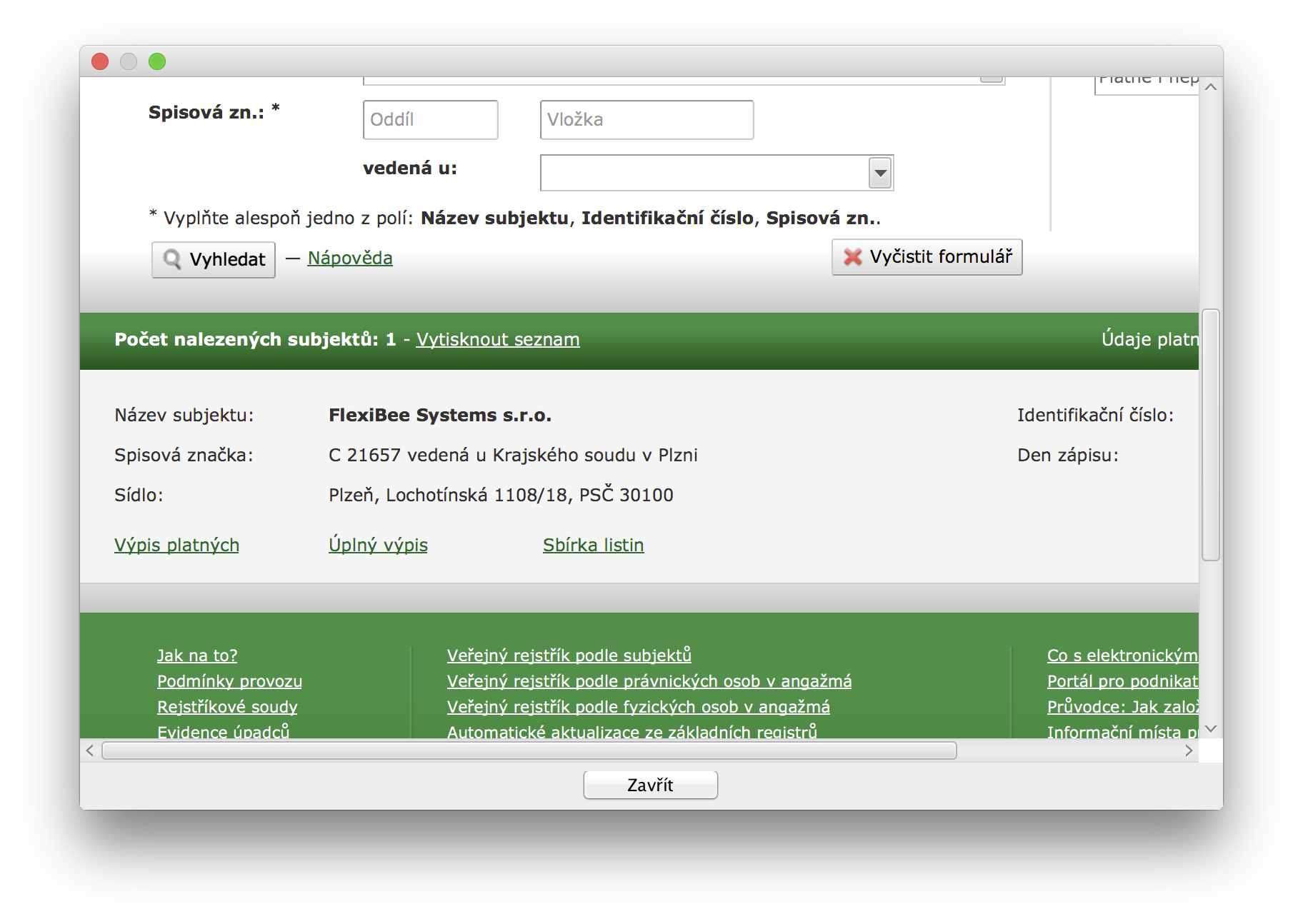 [Speaker Notes: Není to obyčejné okno prohlížeče.

Tohle je integrace odkazem, ale obráceně.]